David R. GREEN1
Mariusz SZYMANOWSKI2 
University of Aberdeen , Scotland, UK & University of Wroclaw, Poland
MONITORING, MAPPING AND MODELLING THE VINE & VINEYARD:  COLLECTING, CHARACTERISING & ANALYSING SPATIO-TEMPORAL DATA IN A SMALL VINEYARD
1) Calculations based on gridded data acquired from the UK Climate Projections programme (UKCIP09) for two vineyard sites in the UK.
Low cost mobile GIS, Desktop GIS and DIP and data collection provide the basis to collect local data. Freely available meteorological and climatological datasets also provide useful data and  information useful to the vineyard manager. Precision Viticulture has a role in small UK vineyards
2) The Latitude Temperature Index (LTI) is an index based on the latitude and mean temperature of the warmest month (TWM) and is a proxy indicator of the amount of solar energy that areas are likely to receive during the growing season.  It is quite often used to determine areas suitable for viticulture and to compare viticultural regions located at different latitudes. The mean temperature for July (the warmest month) was used to calculate the LTI.
3) SAT (Sum of Average (Active) Temperatures) is the sum of mean daily temperatures >= to 10ºC for the period 1st Apr – 31st Oct  and  considered to be one of the most important thermal parameters in agroclimatology. SAT should be >= 2500ºC, and each vine variety has its own minimum average SAT value required during the growing season .
4) This case study considers the use of a number of Digital Terrain Model/Digital Surface Model derivatives combined with field soil measurements of pH and moisture to account for local microclimatic conditions in the vineyard: aspect, curvature, altitude above channel network, Topographic Position Index (TPI), Topographic Wetness Index (TWI), Sums of potential global solar irradiation in vegetation  period (Apr – Oct) [Wh2m-1], duration of incoming potential direct solar radiation [h] and slope.
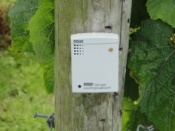 PV is a useful tool in smaller vineyards. But: analyses reveal a) the two vineyards considered are too small and not subject to considerable variation or significant differences in conditions; and b) most diversifying factors are deemed to be the result of differences in incoming solar energy and the duration of insolation caused by the lines of trees planted around the vineyard.